Erwartungshaltung der Generalunternehmer an Architekten und Auftraggeber
12. Architekten- und Ingenieurtag am 16.11.2018
Impulsvortrag
Dipl.-Ing. (FH) Heico Zirkel, Gustav Epple Bauunternehmung GmbH
Thesen / Phrasen
“Bauen kann man nicht mit der stationären Industrie vergleichen, wir bauen Prototypen“

„Baubegleitende Planung ist ein ganz normaler Prozess. Das war schon immer so.“

„Ich kann am Anfang nicht alles Entscheiden.“

„Bauen ist ein Entwicklungsprozess“

„Am Ende wird auch dieses Projekt fertig.“
3
© Gustav Epple Bauunternehmung GmbH
HALTUNG BEI GUSTAV EPPLE
GRUNDSATZ:
AM ANFANG STEHT DER KUNDE,
AM ENDE STEHT DER KUNDE.

ZIEL:
ZUFRIEDENHEIT
ERWARTUNG DES KUNDEN ERFÜLLEN

UMSETZUNG:PROZESSE UND STANDARDS FÜHREN ZUM ZIEL.
4
© Gustav Epple Bauunternehmung GmbH
Ansätze FÜR EIN ERFOLGREICHES PROJEKT
Rechtzeitige Einbindung des GU in das Projektteam des AG.
Erwartungen der Baubeteiligten (Bauherr, Planer, etc.) zu Beginn hinterfragen.

Abgleich mit den eigenen Prozessen und Einbindung in Prozesse bei Gustav Epple.

Gemeinsame Zieldefinitionen und Fixierung im Projekthandbuch.

Regelmäßiger Abgleich mit den Zieldefinitionen.

Dann wird auch dieses Projekt am Ende fertig - nur der Weg ist anders.
5
© Gustav Epple Bauunternehmung GmbH
Erwartungen EINES GU AN DIE BAUBETEILIGTEN
TRANSPARENZ
VERTRAUEN

VERBINDLICHKEIT

PLANUNGSSICHERHEIT

BESTELLSICHERHEIT
6
© Gustav Epple Bauunternehmung GmbH
FAZIT
“ES IST NICHT GESAGT, DASS ES BESSER WIRD,
WENN ES ANDERS WIRD.
WENN ES ABER BESSER WERDEN SOLL,
MUSS ES ANDERS WERDEN.“

GEORG CHRISTOPH LICHTENBERG
7
© Gustav Epple Bauunternehmung GmbH
ANDERS.BAUEN

mit
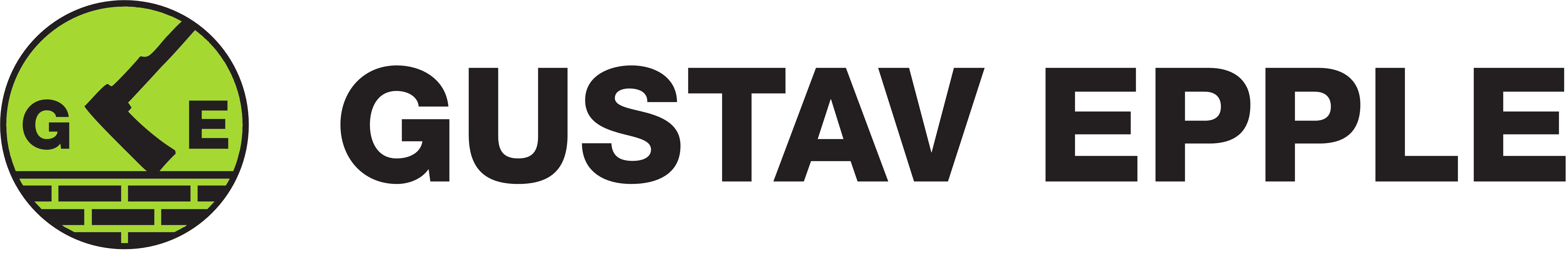 8
© Gustav Epple Bauunternehmung GmbH